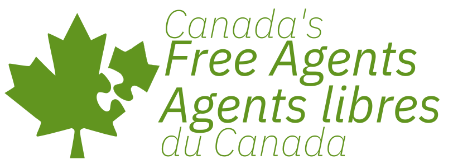 Canada’s Free Agents
Presented by: 
Laura Colella, Program Lead, Canada’s Free Agents
Thursday, April 30, 2020
What is Canada’s Free Agents?
A new model for workforce mobilization launched in 2016 at NRCan, expanded to Transport Canada in 2017, TBS in 2018 and to ISED in October 2019. We have 90 Free Agents, in various classifications.

Supports managers looking to rapidly and easily acquire talent with emerging and core skills to support their short-term needs.

Offers public servants the freedom and support to select work that matches their skills and interests.
What we do:
Mobility

Autonomy

Holistic Talent Management
Program objectives
Canada’s Free Agents pursues the following outcomes:

Improved satisfaction, autonomy, and optimization of skills for Free Agents in their work
Increased capacity to meet project objectives and solve problems for managers in host departments

Strengthened mobility and agility for talent to better meet the needs and priorities of the public service

Program data provides evidence to influence and accelerate the modernization of human resources practices in the public service
How it works
Who are the Free  Agents
Roles & Responsibilities
Home Department
Host Department
Deployment – Create positions into which Free Agents are deployed and from which Free Agents complete assignments

Talent Management – EX minus 1 Talent Manager provides coaching, mentoring and career advice

Administration – Classification of positions, staffing of positions, transfer of funds for cost recovery, provision of IT devices, transfer and validation of security clearance, approval of travel

Performance Management – Provide feedback about Free Agent performance throughout the assignment
Hire a Free Agent – Host managers sign letters of agreement to hire Free Agents for short-term assignments

Finance the work – Payment to the home department for salary and 15% fee to cover operational costs.

Performance Management – Provide feedback about Free Agent performance throughout the assignment
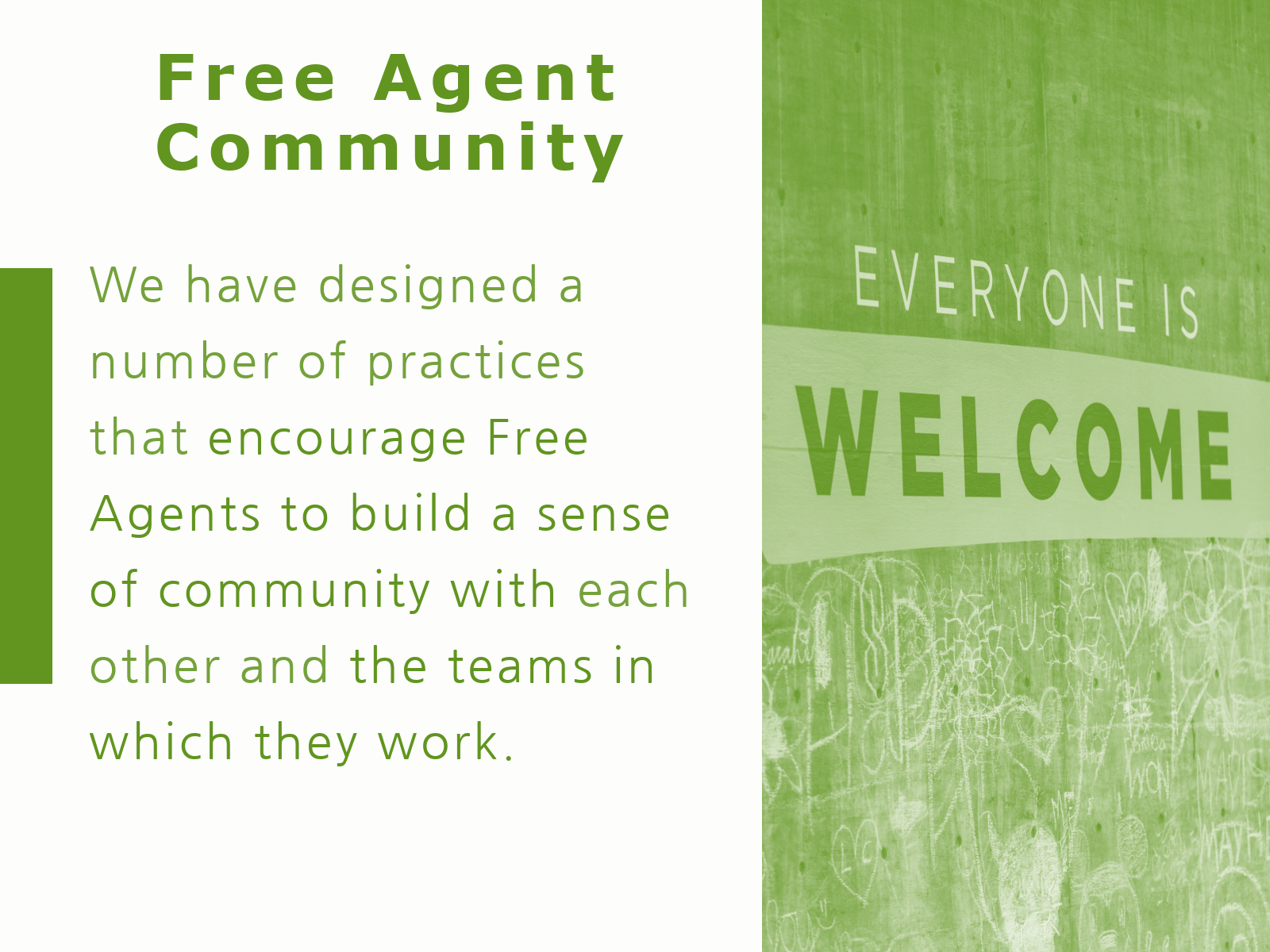 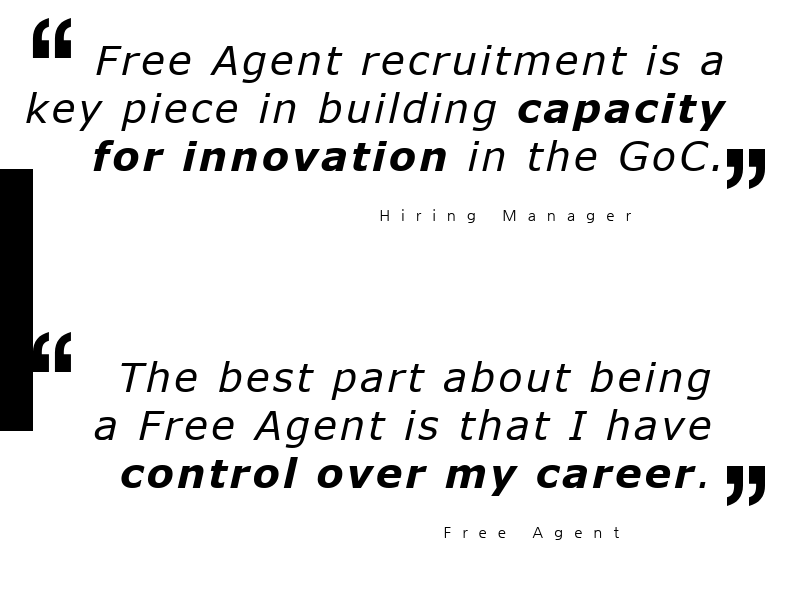 How to hire a Free Agent
90 Free Agents, across 3 home departments. 

Directory of Free Agents: https://www.gcpedia.gc.ca/wiki/Free_Agents/Meet

Reach out to the program Business Manager (Lily Spek)

How long to hire a Free Agent? It depends!
How to become a Free Agent
Next intake info

More info: GCPedia Page

Reach out to me!
We’d love to hear from you
Email: freeagents-agentslibres@canada.ca
Twitter: @FreeAgentLibre  #GCAgents
GCPedia: https://www.gcpedia.gc.ca/wiki/Free_Agents



CFA Program Lead: Laura Colella laura.colella@tc.gc.ca 
343-996-9019
@FALauraC